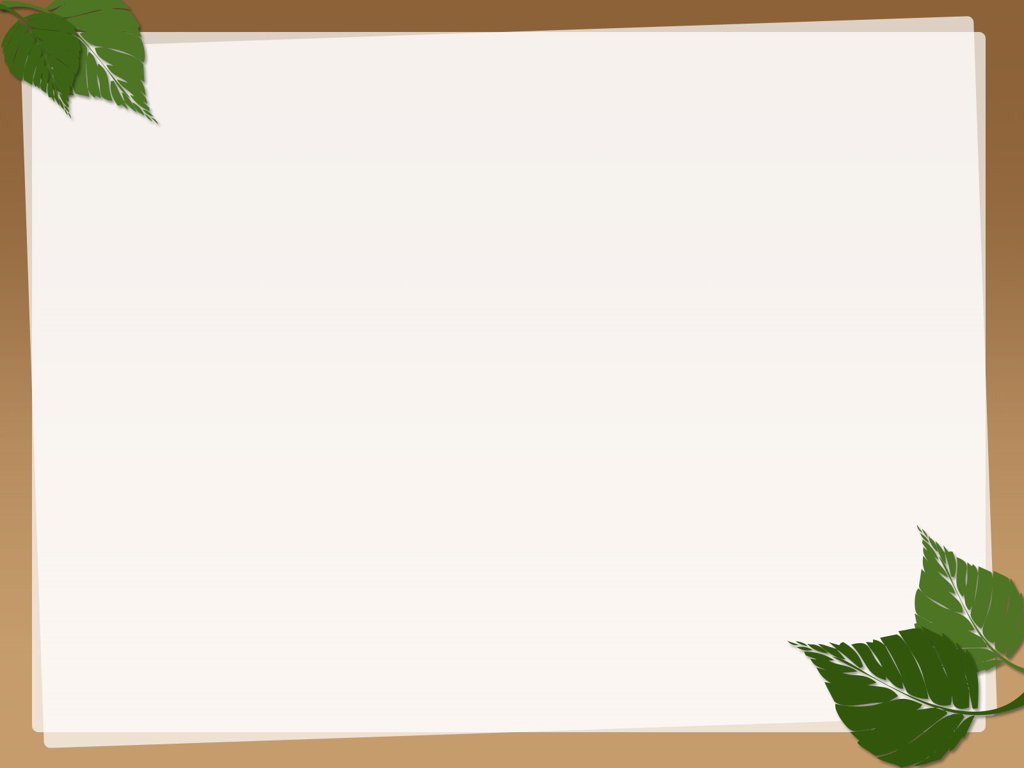 ăc	âc
quả gấc
mắc áo
giấc ngủ
màu sắc
nhấc chân
ăn mặc
Những đàn chim ngói
Mặc áo màu nâu
Đeo cườm ở cổ
Chân đất hồng hồng
Như nung qua lửa.
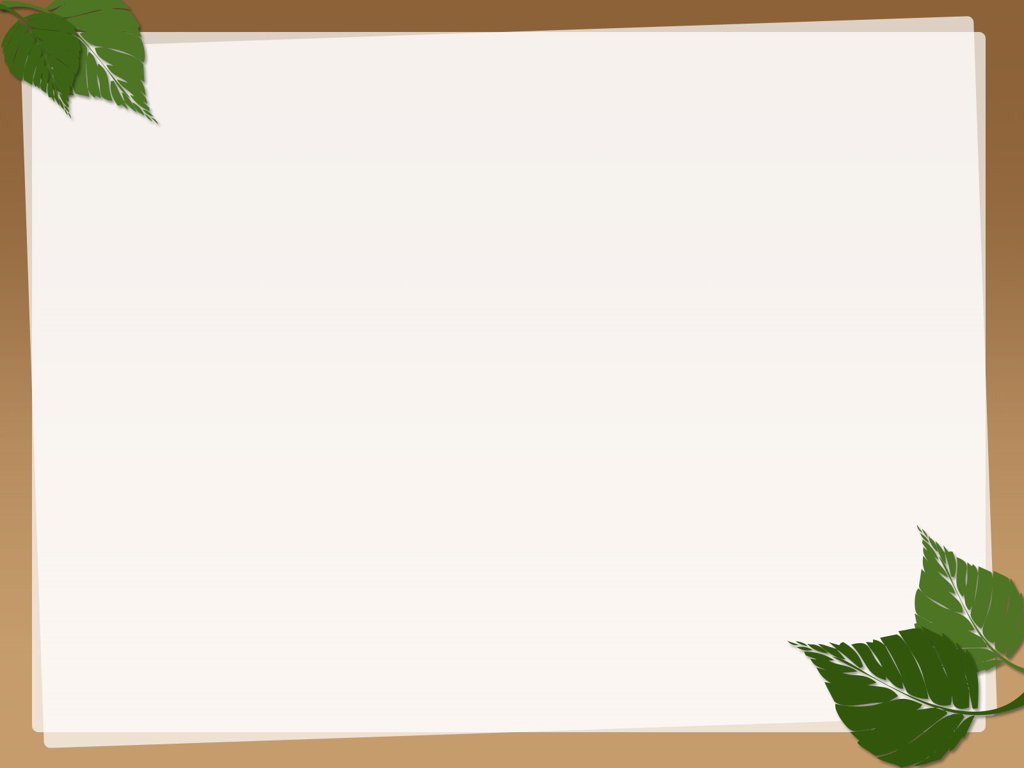 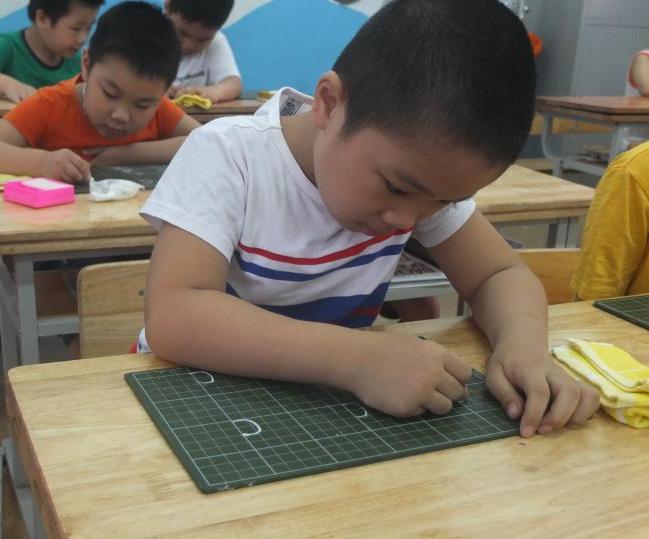 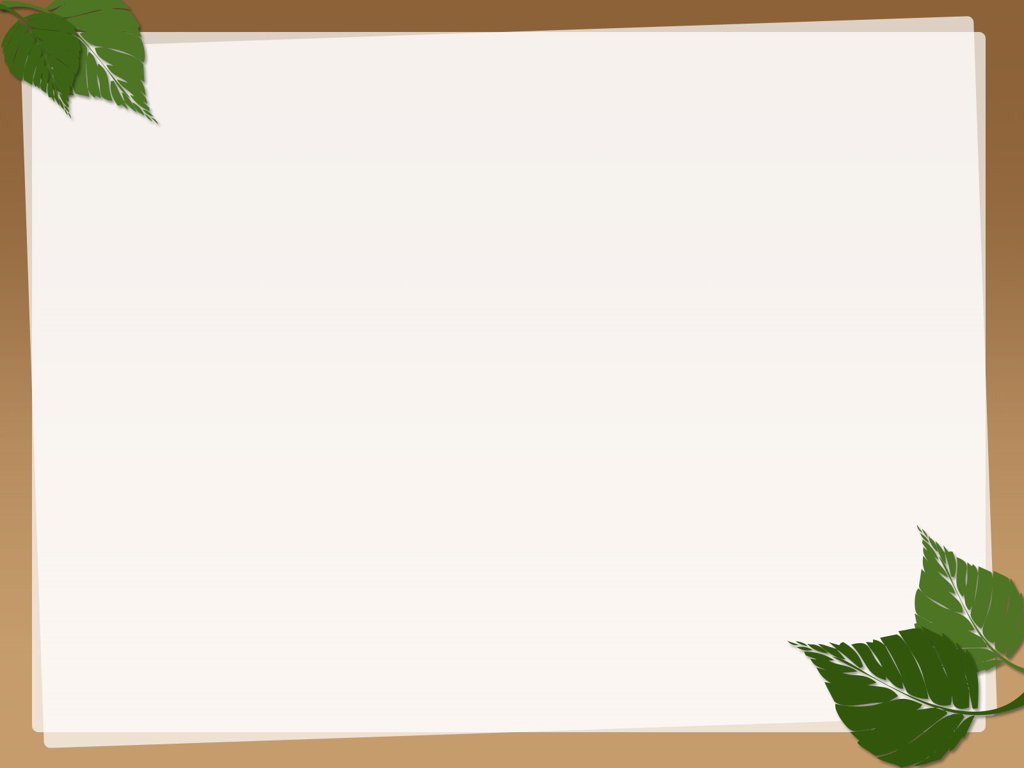 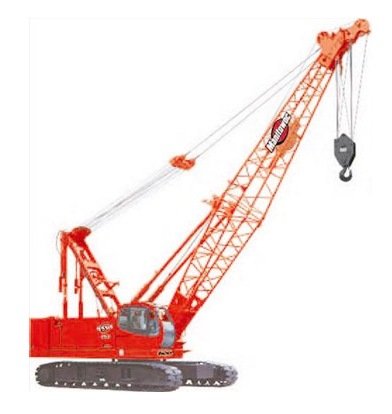 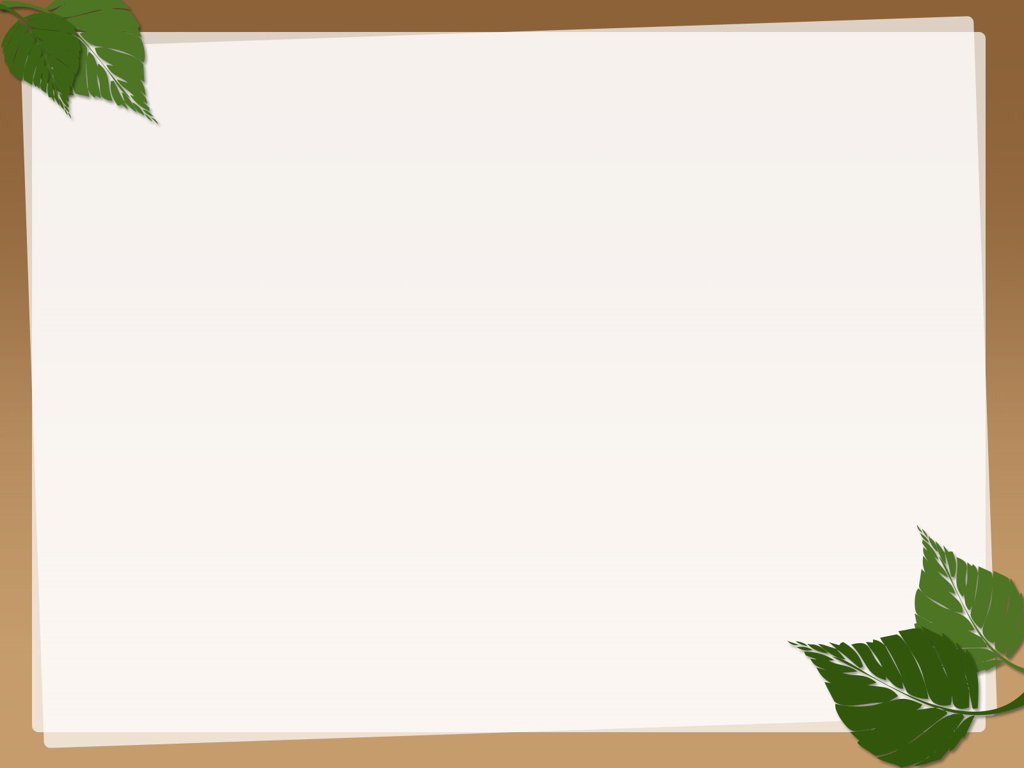 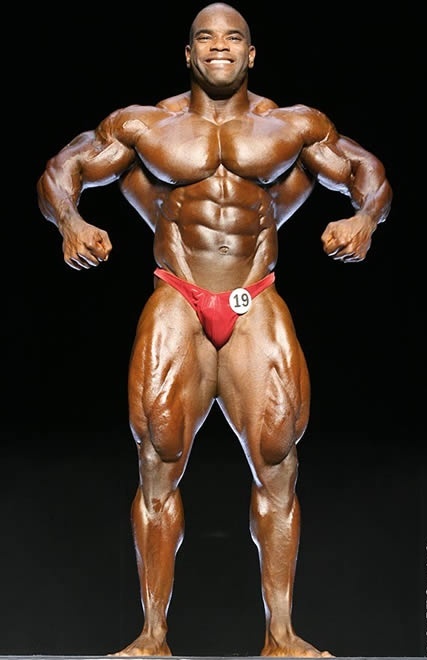 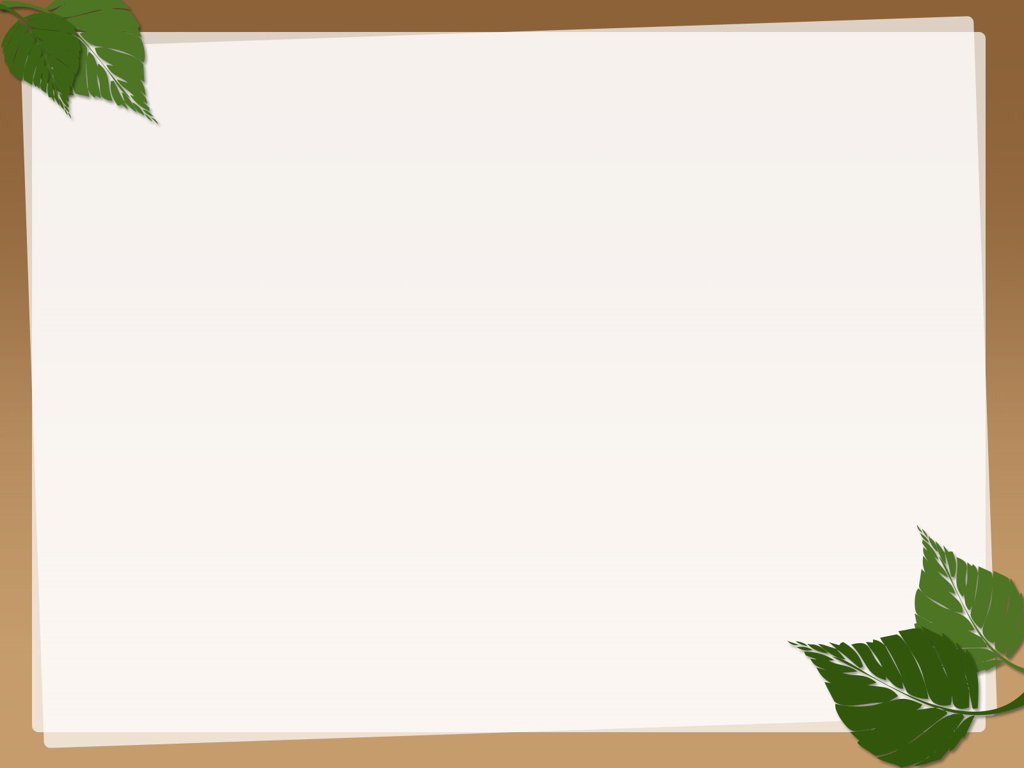 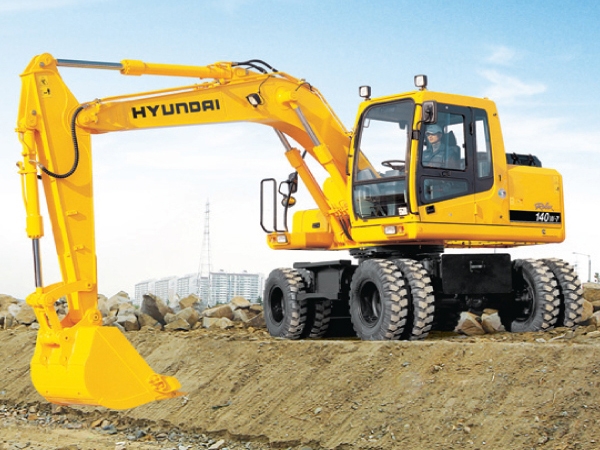 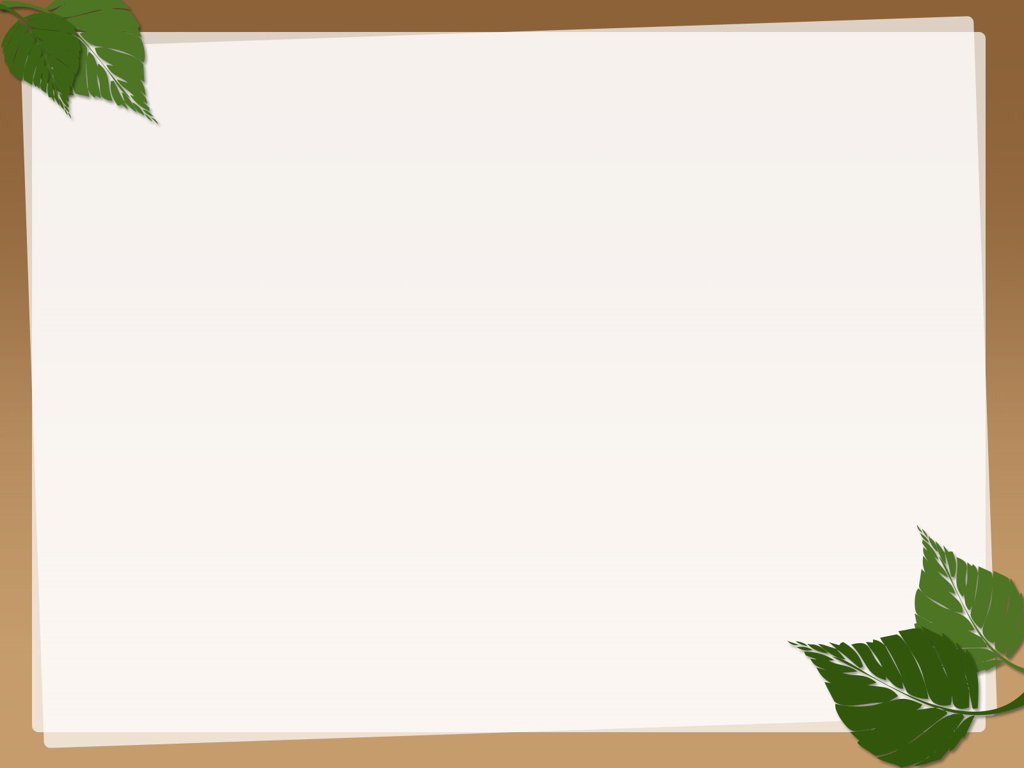 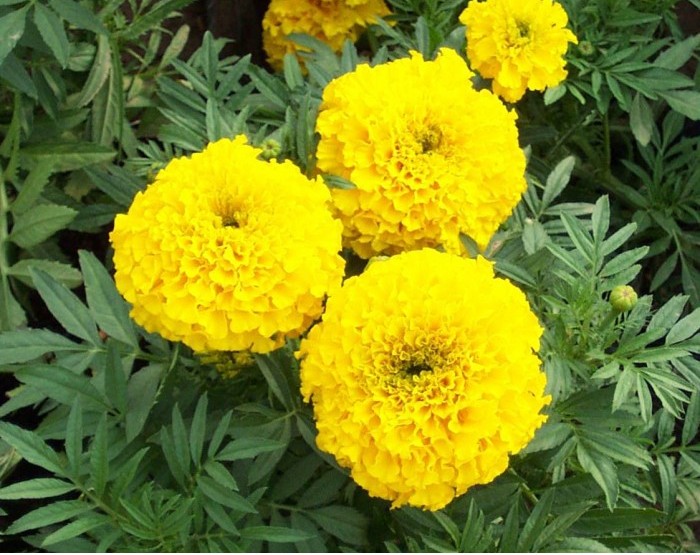 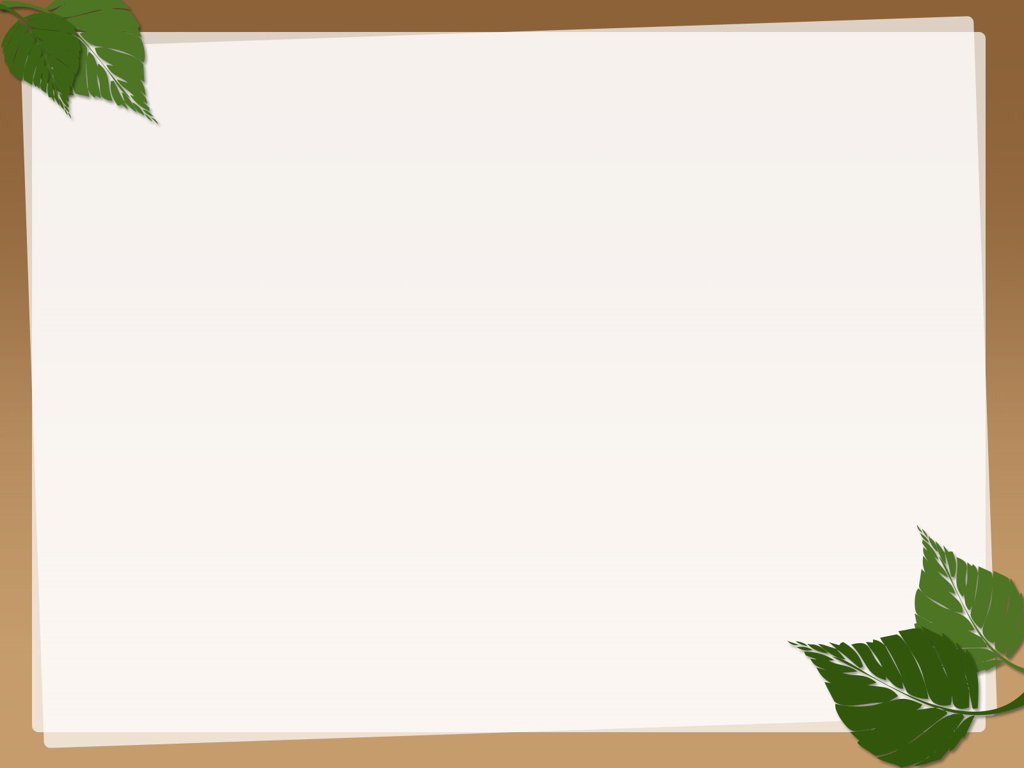 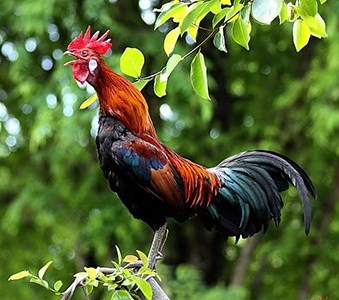 Con gì mào đỏ
Lông mượt như tơ
Sáng sớm tinh mơ
Gọi người thức dậy?
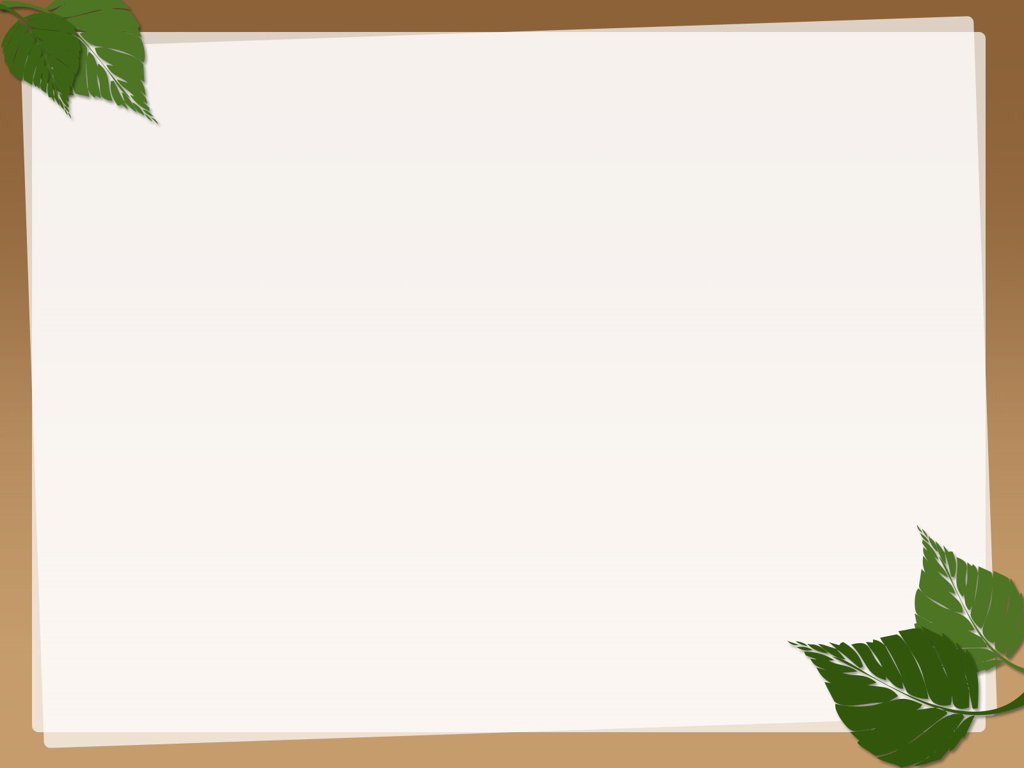 Ai thức dậy sớm nhất?
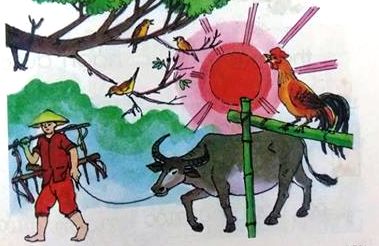 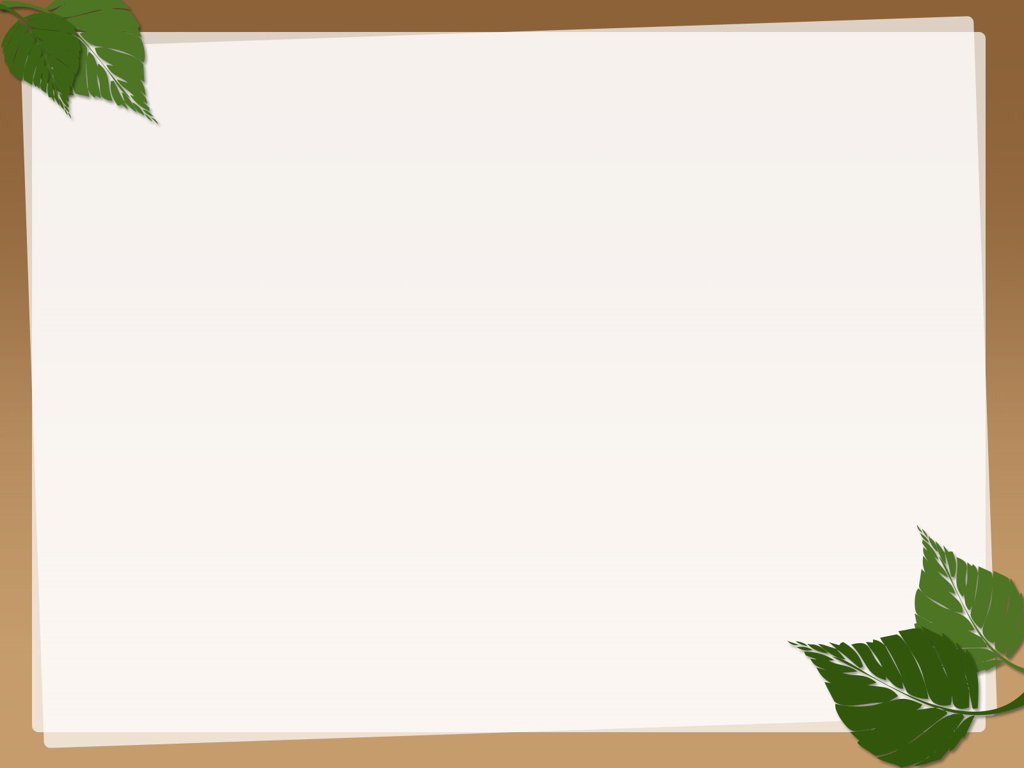 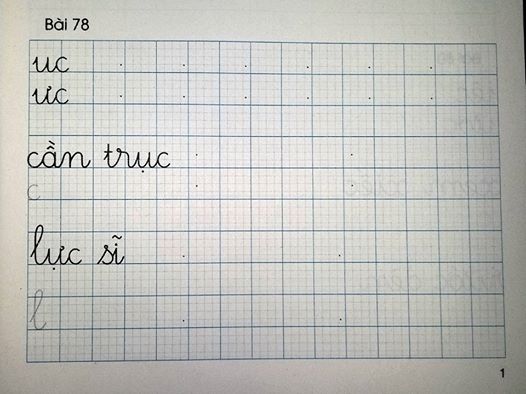 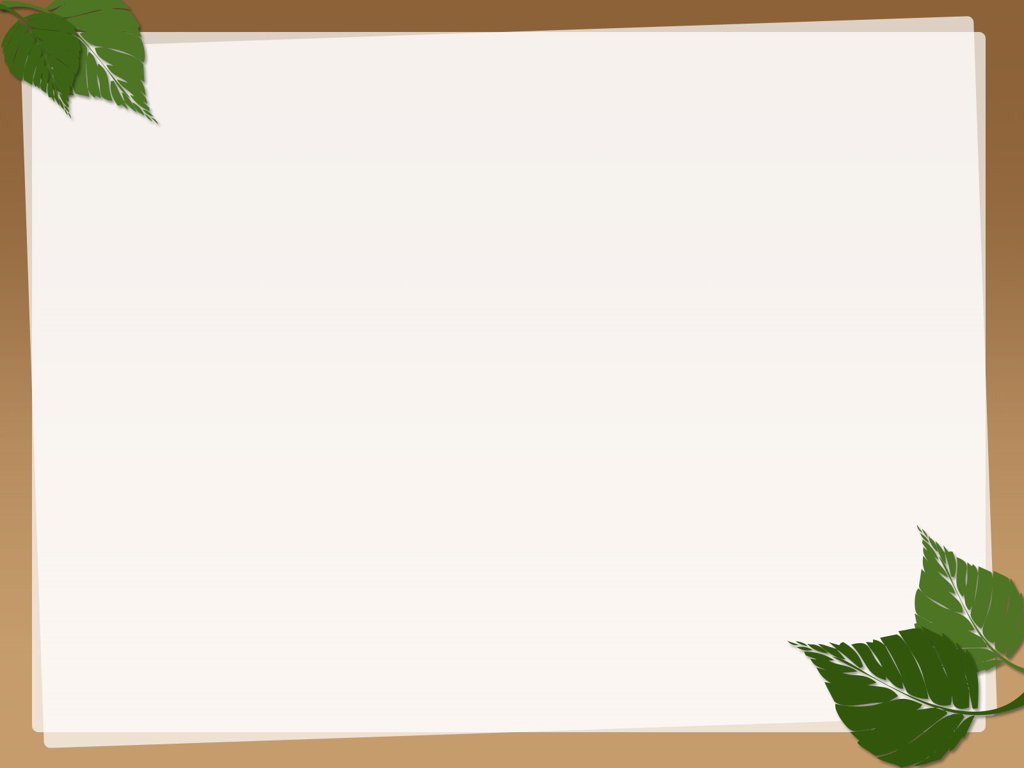 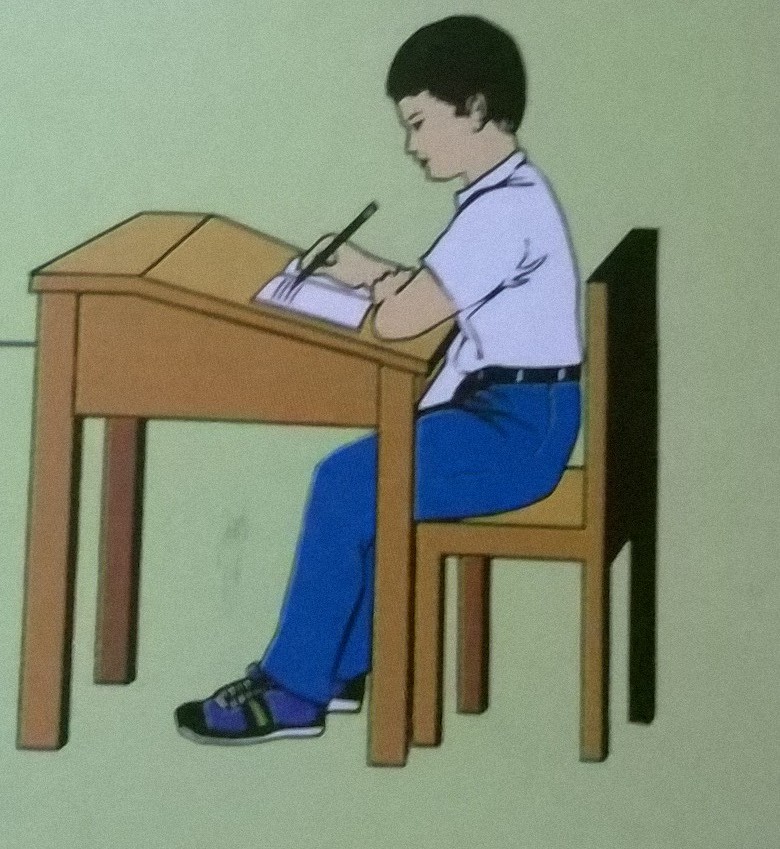 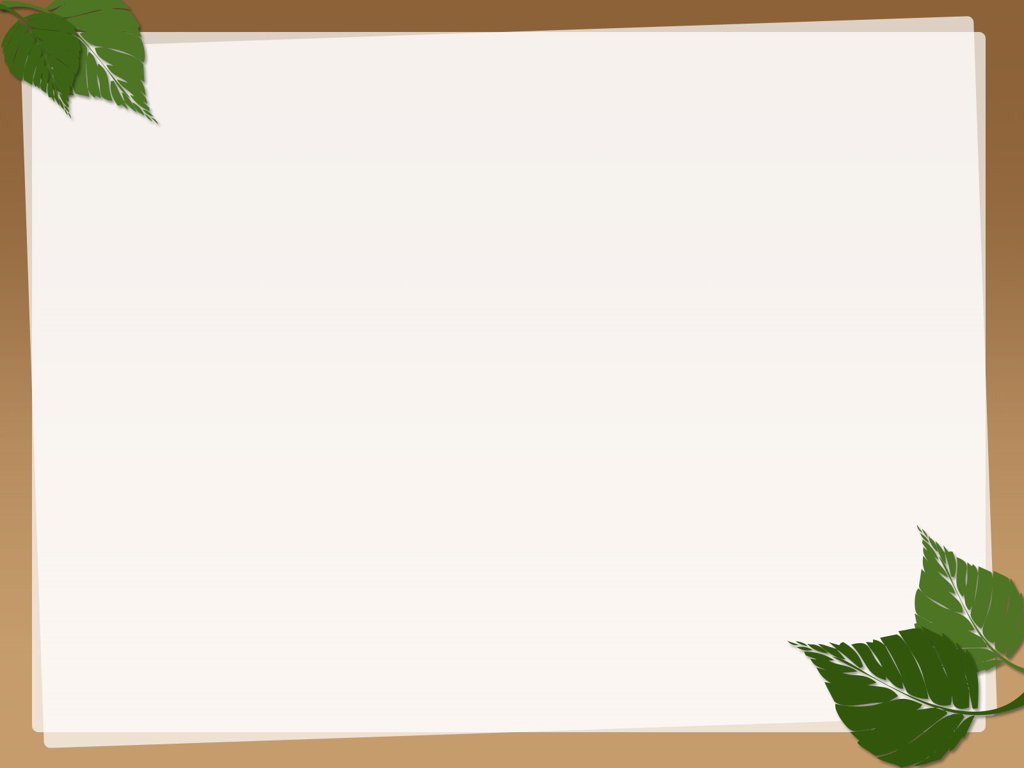 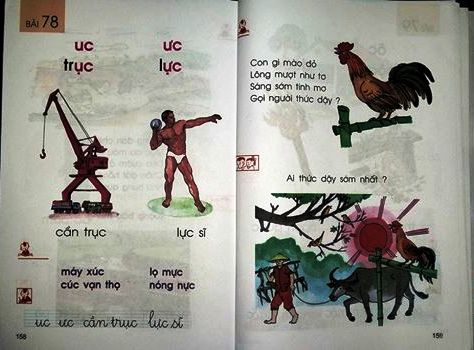 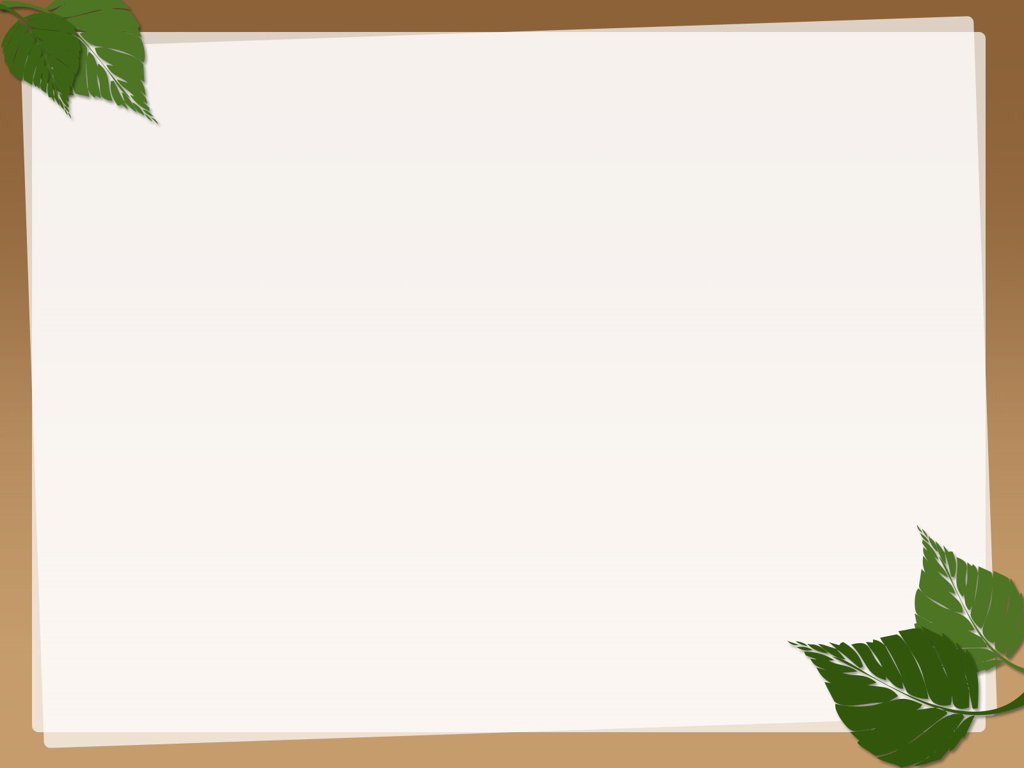